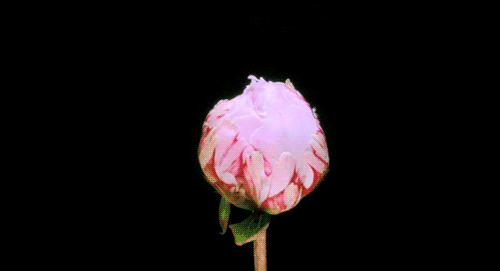 স্বাগতম
মোঃ আবুল খায়ের খন্দকার
ট্রেড ইন্সট্রাক্টর 
ড. আখতার হামিদ খান ভি, টি, আই
মোবাইল নং-০১৮১৯৮৬৭০১২
Kkhair2003@yahoo.co.in
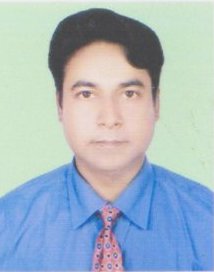 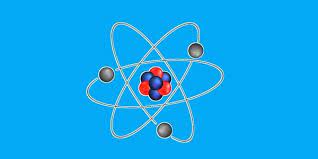 পরমাণুর গঠন
শিখন ফল
পরমাণুর বিভিন্ন অংশের নাম বলতে পারবে।
 পরমাণুর গঠন সম্পর্কে বলতে পারবে।
উপস্থাপন                     ২0 মিনিট  পরমাণুর গঠন
একটি পরমাণু সাধারণ পদার্থের ক্ষুদ্রতম একক যা রাসায়নিক উপাদানকে গঠন করে। প্রতিটি শক্ত, তরল, গ্যাস এবং প্লাজমা নিরপেক্ষ বা আয়নযুক্ত পরমাণু দ্বারা গঠিত। পরমাণুগুলি খুব ছোট, সাধারণত প্রায় 100 পিকোমিটার ।

 উপাদান: ইলেক্ট্রন এবং প্রোটন এবং নিউট্রনের একটি কমপ্যাক্ট নিউক্লিয়াস বৈদ্যুতিক চার্জ: শূন্য (নিরপেক্ষ), বা আয়ন চার্জ ভর পরিসীমা: 1.67 × 10−27 থেকে 4.52 × 10-25 কেজি।
একক কাজ                    সময় - ০৫ মিঃ
১-পরমাণুর কী ?
 ২-নিউট্রন কী?
৩-ইলেক্ট্রন কী?
ইলেক্ট্রন এবং প্রোটন এবং নিউট্রন
ইলেক্ট্রন এবং প্রোটন এবং নিউট্রন
পরমাণুর গঠন
প্রোটন
ইলেক্ট্রন
ইলেক্ট্রন
নিউট্রন
নিউক্লিয়াস
জোড়া কাজ                    সময় - ১০ মিঃ
নিউক্লিয়াস বিভিন্ন অংশের নাম লিখ?
দলগত কাজ                   সময় - ১৫ মিঃ
পরমাণুর বিভিন্ন অংশের চিত্র অংঙ্কন  কর।
মুল্যায়ন
ভর  কী ?
পরমাণুর চিত্র অংঙ্কন  কর ?
নিউক্লিয়াস কী ?
নিউক্লিয়াস
বাড়ির কাজ
পরমাণু ও নিউক্লিয়াসের বিভিন্ন অংশের নাম লিখ ?
বাড়ির কাজ
ধন্যবাদ
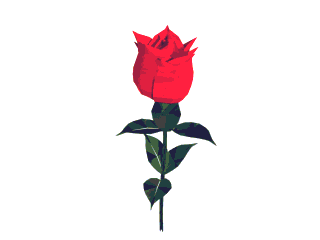 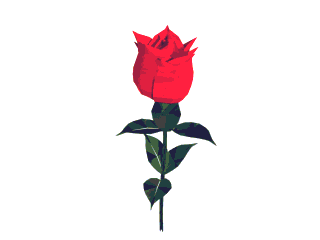 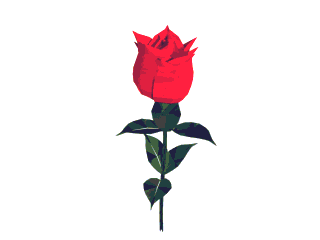 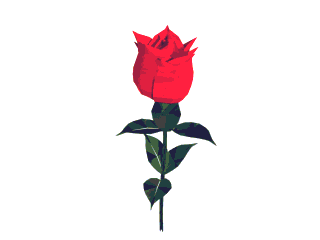